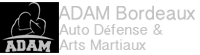 Les inscriptions sont 100% en ligne !
Inscrivez-vous ou votre enfant directement en ligne sur le site internet www.adam-bordeaux.fr dans la rubrique « inscription 2022/2023 », quel que soit votre mode de paiement 

Découvrez au dos toute la procédure d’inscription et à très bientôt dans notre école ADAM ☺
Pour toute question, n’hésitez pas à nous contacter adam.33bordeaux@gmail.com
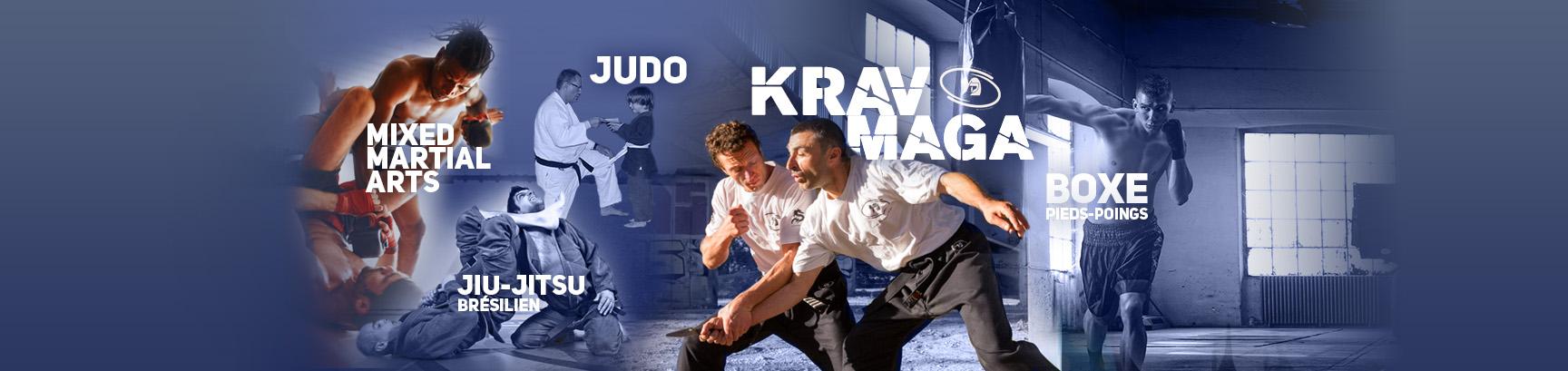 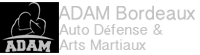 L’inscription en ligne, mode d’emploi
Rdv sur le site internet www.adam-bordeaux.fr, dans la rubrique « inscriptions 2022 /2023 »
http://www.adam-bordeaux.fr/evenements/inscriptions-2022-2023  : 
Etape 1/5 « Inscription »:  choisissez le profil qui vous correspond 
Vous souhaitez inscrire votre enfant
Vous avez 15 ans ou plus et vous souhaitez vous inscrire 
Vous pourrez également acheter plus tard des produits complémentaires, tels que des licences sportives ou des stages sportifs

Etape 2/5 « Je choisis ma / mes disciplines »:  choisissez une discipline à la carte ou bien profitez de nos packs multi-disciplines
Offre spéciale ! Chaque nouvelle discipline rajoutée au panier coûte seulement 60€ de plus pour l’année 
La licence et le passeport  sont obligatoires pour les disciplines choisies hors pack. 

Etape 3/5 « Mon panier »: Choisissez votre modalité de paiement 
En une fois, la version la plus économique 
En trois fois (surcoût de 5€ par mois)
Par mensualisation, pour étaler vos paiements (surcoût de 10€ par mois)
Par mensualisation avec l’option sans engagement, pour arrêter à tout moment (surcoût de 15€ par mois) 

Etape 4/5 
« je crée mon compte » : Choisissez selon votre situation de créer un compte pour vous ou votre enfant
« Informations personnelles: Renseignez toutes vos informations
Cette étape est très importante pour vous adresser une facture d’achat, ainsi que pour retrouver toutes vos commandes sur votre compte personnel et vous tenir informés des actualités du club en lien avec votre / vos discipline(s). Pensez à télécharger directement votre photo et votre certificat médical ! 

Etape 5/5 « Je termine mon inscription »: Optez pour le paiement en ligne ou le paiement différé (chèques ou espèces)
Le règlement en espèces n’est accepté que pour les paiement en une fois 

Bravo, vous ou votre enfant êtes inscrit(e) !
Pour valider votre inscription, il vous suffit d’imprimer votre facture et de la présenter au club lors de votre premier cours avec votre règlement si vous avez choisi un paiement par chèque ou espèces. 
N’oubliez pas la photo et le certificat médical, également impératifs pour accéder aux cours. Attention, pour tout mineur la signature d’un parent responsable est obligatoire. 
Retrouvez ensuite toutes vos informations directement sur votre compte personnel sur le site adam dans la rubrique « mon compte »